COVID-19, the Vaccine and the Workplace
Part II

April 21, 2021
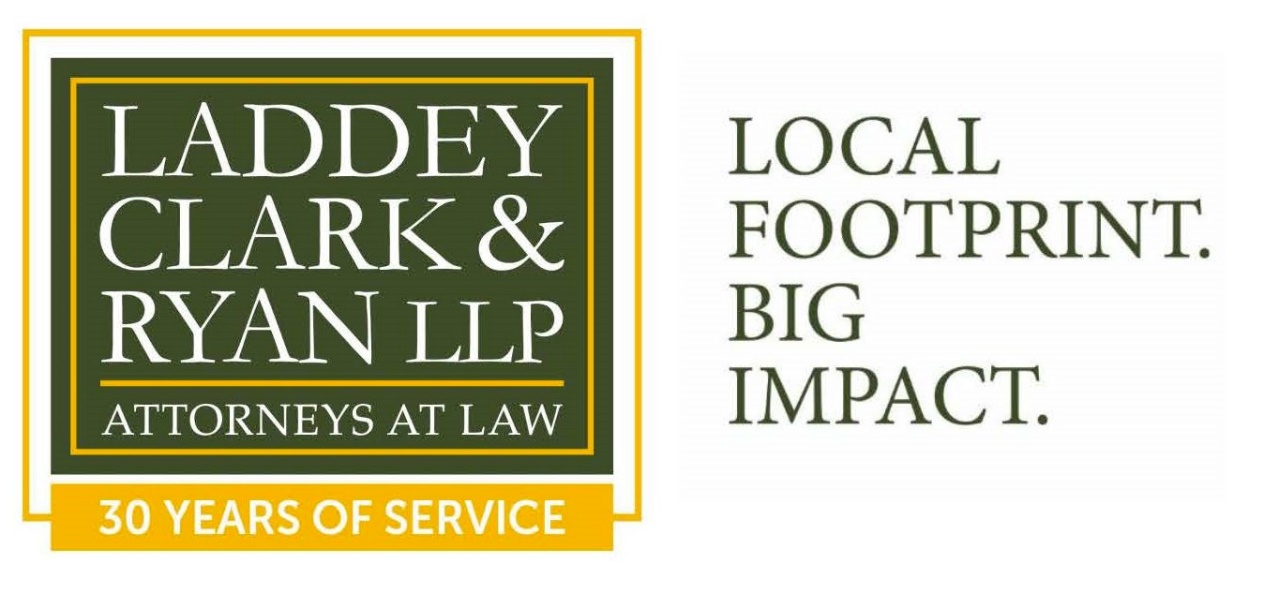 Disclaimer
The materials contained in this presentation were created by Laddey, Clark & Ryan, LLP, for informational purposes only and are not intended and should not be construed as a substitute for legal advice.
This seminar is not intended to create an attorney-client relationship between you and Laddey, Clark & Ryan, LLP.  
This seminar is not intended to serve as an advertisement or solicitation.
All materials in this seminar are copyrighted © 2021 Laddey, Clark & Ryan, LLP. 
The reproduction of any materials contained in this seminar without the permission of Laddey, Clark & Ryan, LLP, is prohibited.
Topics to Be Covered
Workers’ compensation for COVID-19
Are tests required before returning to work?
Can periodic tests be required?
Can an employee engage in Contact Tracing?
Are “psychological” claims legitimate?
Returning to the office and reasonable accommodation.
COVID-related discipline and termination.
Key Takeaways
Consistent, uniform enforcement of all policies—especially those pertaining to discipline—is critical
All employees must be subject to the same discipline in accordance with established, written policies
Reasonable accommodations may be required for certain employees during the COVID-19 pandemic, particularly regarding discipline
Let’s Review
With the exception of places of public accommodation, Employers can return their employees to a safe workplace
Following Proper Protocols:
Social Distancing
Wearing of Facemasks
Washing of Hands
Sanitizing Surfaces
Employee Screening
* NJ Executive Order 192
Safe workplace conditions are monitored and enforced by:
NJ State Department of Labor (NJ.GOV/LABOR)
OSHA: Occupational Safety and Health Administration (OSHA.GOV)
“You have the Right to a Safe Workplace”
																-OSHA Website
Executive Order 192:
Imposes requirements on every employer-business, non-profit, governmental and educational entity to take steps to prevent the spread of COVID-19
Executive Order 192:
Is it unlawful to retaliate against an employee for filing a 192 complaint?
NJAC 12:70
Prohibits firing or punishing an employee who requests time off based on a medical professional’s determination that the employee has COVID-19
NJAC 12:70
This applies only during the COVID-19 Pandemic and related Public Health Emergency and State Emergency
Federal Emergency Paid Sick Leave
Employers “may” provide paid sick leave.   Employers are no longer (after December 31, 2020) required under the Federal Emergency Law to provide paid sick leave. Employer tax credits are available.
NJ Family Leave Act (NJFLA)
If eligible and work for a covered employer, an employee may be entitled to up to 12 weeks of job protected leave to care for a family member in a two year period.
NJ Earned Sick Leave
Most NJ workers are entitled to up to 40 hours of earned sick leave to care for themselves or a family member.  This applies to:
Full time
Part time
Temporary
NJ Temporary Disability Insurance
Benefits can partially replace the employee’s wages when they have to stop work due to an illness or injury, including COVID-19
Workers’ Compensation
If the employee was exposed to COVID-19 in the workplace they may be eligible for Workers’ Compensation benefits
Mandatory Vaccines
Employers do have the legal right to require their employees to be vaccinated against COVID-19
The U.S. Equal Employment Opportunity Commission (EEOC), which is the federal agency that enforces civil rights laws against workplace discrimination, confirmed that employers can mandate employees getting the COVID-19 vaccine
Exceptions include:

Documented medical or disability issue
A sincerely held religious belief
Personal preference reasons are not recognized under the law
I don’t like needles
I don’t think it is safe
I don’t trust the government
Nobody can tell me what to do!
So now, what is an employer to do?
I. How should an employer respond to an employee who resists returning to onsite work due to fear of contracting the coronavirus?
It depends!!!
Existing health condition:
FMLA – start the leave process
ADA – initiate the ADA’s interactive process
II. What are the issues related to COVIID-19 leave requests?
Families First Coronavirus Response Act (FFCRA)
Required leave ended on December 31, 2020
Tax credits for such paid leave ended on March 31, 2021
NJ Earned Sick Leave Law
Not limited to COVID.  May entitle employee up to 40 hours of earned sick leave.
Compliance with
Union contracts
Employer’s Employee Handbook
III. Can employers require employees to receive a COVID-19 vaccine or show proof that they have been vaccinated?
YES!

EEOC Guidance
OSHA Guidance
IV. Can employers restrict employee’s off duty conduct?
Hopefully pandemic is coming to an end
Quarantine Fatigue
Personal travel is particularly challenging
Religious or Political Gatherings
Sick Family Member
V. Can an employer be held liable if an employee who contracted the virus at work spreads it among relatives at home?
Secondary exposure liability
Claim against Amazon
Workers Compensation Claims related to Covid 19:
We are just in the initial stages

These claims are coming.

As information regarding how the disease affects a person evolves - these claims may get stronger.

It will take years for these cases to get through the court system. As such, guidance relating to these claims is always evolving.
Workers’ Compensation in a Nutshell
Injured on the job you are entitled to three benefits:
1. Full medical covered.
2. Temporary wage replacement: 70% of your salary up to $969 per week.
3. Permanency Awards: percentage of disability regarding a body part.
 
Specific injuries:
i. Injuries occurring at specific dates: Broken bones, back and neck injuries, Etc. on a date certain.
ii. Reported promptly to the employer.
 
Occupational Disease:
		i.  A disease obtained on the job. Usually no specific date. 
		ii. Injuries that developed over time: exposures to chemicals, tick bites, carpal tunnel.
		iii. Once injury/condition linked to work: 90 days to file a claim.
COVID 19
Covid 19 Fits squarely within the Occupational Disease category or the workers’ compensation statute.
	
Initial questions to analyze:
									
1. Where exposed?

2. When Exposed?
Where Exposed?
Standard of proof regarding an occupational disease is: “more likely than not an employee was exposed at work”
		Lyme Disease Case: Bird v. Somerset Hills Golf Club
	No symptoms until much later.
Covid Claims: a bill enacted into law makes a “presumption” that Covid 19 was contracted at work if you are an essential worker: 
Grocery store clerks
Gas attendants
Cashiers
Construction workers
Police, Fire, First Responders
Doctors, Nurses
When Exposed?
No date certain: but if an employee contracts Covid 19 they have 90 days to file claim once reasonable know it was work related.

Essential employees: presumed work related.

Non-Essential employees: need proofs that was contracted from work.
Covid 19 and the Office Environment
Key Points:
No presumption work related.
Employee has burden of proof.
Group of employees exposed: good evidence exposure at the office.
No protective measures taken at office: for example: Plexiglas dividers, temperature checks, hybrid scheduling, quarantine if potentially exposed.
Protect your office from these claims!
Psychological Claim: it is coming. . . . 
No protective measures taken or enforced;
Fear of working;
Employee “bullying” of other employees utilizing protective measures – masks, shields, social distancing, cleaning, etc.
Covid 19 Workers Compensation claims: uncertainties
Covid 19 Workers’ compensation claims do indeed have serious problems at this point.

We don’t understand the disease well or how it affects the body.
We don’t know the long term effects of the disease.
Does it cause permanent injury?
No real Experts on the disease. Still evolving science.
Workers’ Compensation and Vaccinations
Covid 19 Workers’ Compensation Claims regarding vaccinations fits into two different categories:
Vaccinations required by an employer: 
Injuries related to the vaccination: work related and hence, compensable injury. (analogous to the office outing case)
Vaccinations recommended by employer.
Injuries related to the vaccination: not work related and hence, not compensable.
Workers’ Compensation and Retaliation
The New Jersey workers’ compensation law prohibits retaliation against someone simply because he or she has pursued, inquired about or exercised his or her rights under the Workers’ Compensation statute.
Take Home Point
Be proactive on enforcing protective measures.
Connect with Laddey, Clark and Ryan, LLP
Like us		     Connect with us		       Follow us
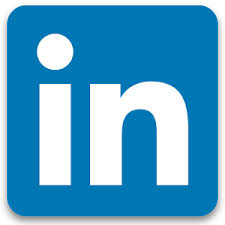 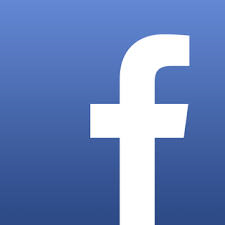 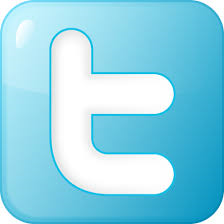